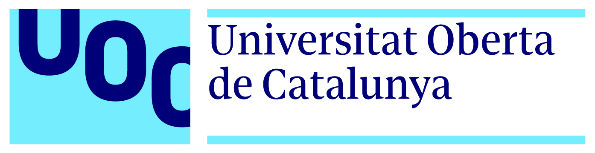 Cinematrón. Desarrollo de una aplicación web para un cine.
Autor: Jose Manuel Gordon Sahuquillo
Tutor: Jordi Ustrell Garrigos. 
Profesor: Ferran Adell Español
 
Grado en Multimedia
Ingeniería Web
 
01/2021
INTRODUCCIÓN
Introducción
Este proyecto recrea una situación real, donde un cine quiere crear una página web para vender online entradas a sus usuarios.

Se crea una situación imaginaria donde se cubre una necesidad real que podría darse trabajando en el sector.

La página es dinámica, no hay una información estática. 

El proceso de compra de entradas y reserva de asientos simula una situación real.
DESCRIPCION DEL PROYECTO
Descripción del proyecto
La aplicación debe permitir ver a los usuarios que  películas están actualmente proyectándose en el cine.

Una película puede proyectarse en diferentes horas, días y salas. El usuario debe poder seleccionar entre las diferentes sesiones existentes.

Existe un área donde el administrador puede añadir nuevas películas al cine y programar sesiones.
OBJETIVOS DEL PROYECTO
Objetivos del proyecto
Crear un diseño que permita una buena experiencia del usuario.

Crear una base de datos que permita gestionar todas las partes de la aplicación de forma eficiente.

Crear un proceso de compra de entradas sencillo.

Establecer restricciones en la aplicación que impidan la duplicidad de las compras que se hagan en la aplicación.
ANALISIS DAFO
Análisis DAFO
Fortalezas:
La aplicación tiene una clara orientación al usuario.

Es una aplicación sencilla de usar.

Facilita el proceso de compra de entradas.

Es una aplicación que se adapta a diferentes dispositivos.
Análisis DAFO
Debilidades:
Requiere de un importante trabajo de marketing y promoción para asegurar el éxito. 

El proyecto conlleva una fase de marketing y promoción que no se contempla
Análisis DAFO
Oportunidades:
Es un campo que aun existiendo una gran competencia es fácil que tenga una buena aceptación si se realiza una buena promoción.

Existe una situación favorable para la aplicación, ya que la gente cada vez quiere es más propensa a evitar las colas y a perder el menor tiempo posible en sus gestiones.
Análisis DAFO
Amenazas:
Es un sector con una gran competencia.

El resto de los competidores ya tiene una base sólida en el mercado.

Falta de usuarios que usen la aplicación.

Fallos en la gestión por parte de la administración.
ESPECIFICACIONES DE LA APLICACIÓN
Especificaciones de la aplicación
La aplicación nace con el objetivo de permitir a los usuarios una interacción fácil con los servicios que proporciona el cine. Existen dos vistas principales en la aplicación, que son:

La vista de los usuarios.

La vista de la administración.
Especificaciones de la aplicación
Objetivos de la vista de usuario:

Informar de las películas que se encuentran en proyección.

Facilitar el proceso de compra de entradas.

Permitir la elección de la butaca que queremos ocupar en el cine.
Especificaciones de la aplicación
Objetivos de la vista de administración:

Gestionar las películas que están en proyección.

Añadir nuevas películas disponibles para la proyección.

Gestionar las salas y sesiones disponibles.
ESPECIFICACIONES DE LA VISTA DE USUARIO
Especificaciones de la vista de usuario
Ver que películas están actualmente en la cartelera.
Seleccionar la sesión de una película que queramos entre las disponibles.
Elegir entre diferentes tipos de entradas.
Seleccionar el asiento que queramos entre los que están disponibles.
Dar de alta una cuenta personal.
Finalización de forma anónima de la compra o usar la propia cuenta del usuario.
ESPECIFICACIONES DE LA VISTA DE ADMINISTRACIÓN
Especificaciones de la vista de administración
Dar de alta nuevas películas para añadirlas a cartelera.

Modificar los datos de las películas si se detectan errores.

Gestionar la proyección diaria de las salas.
IMÁGENES DE LA APLICACIÓN
Portada
Películas hoy
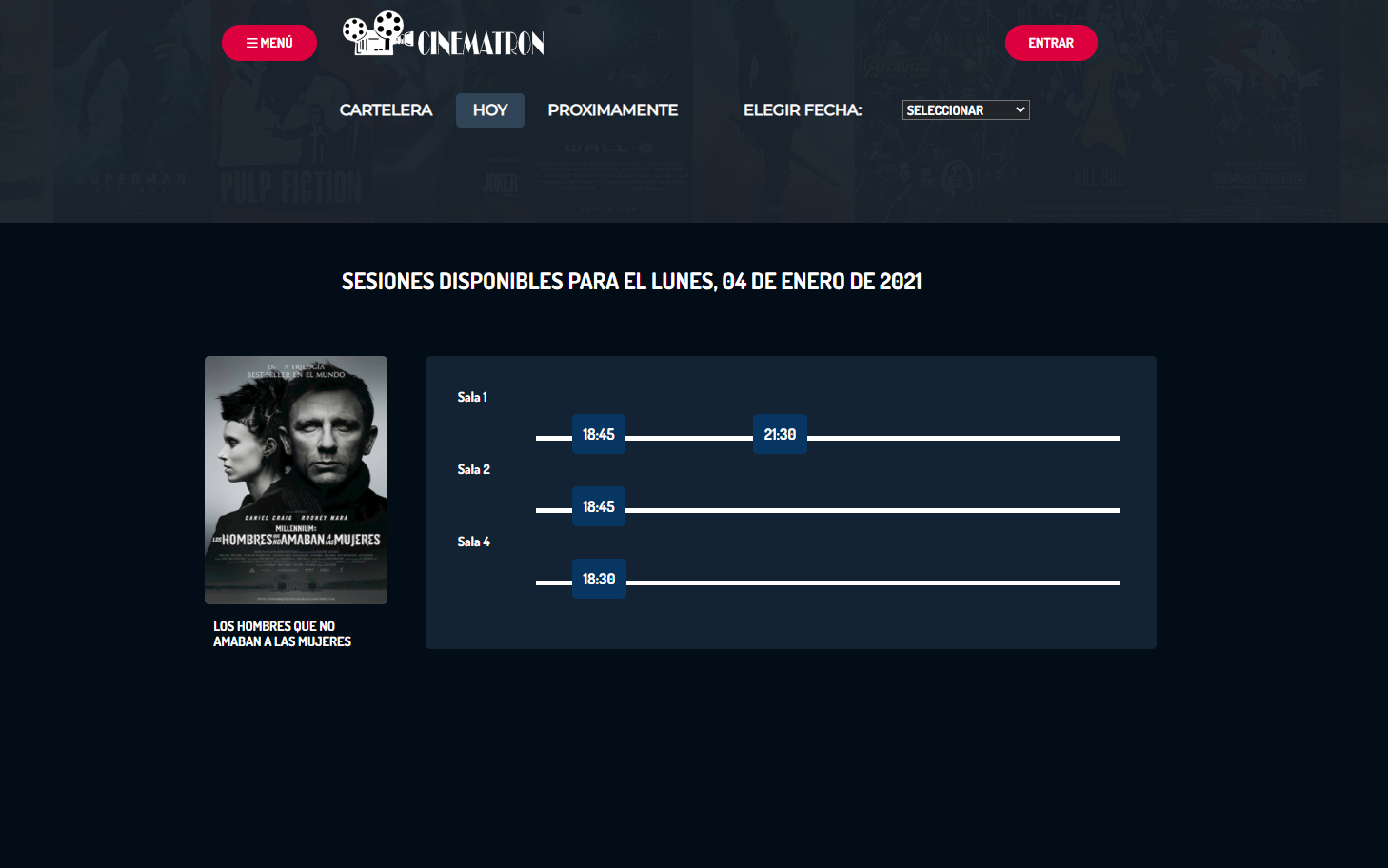 Ficha técnica
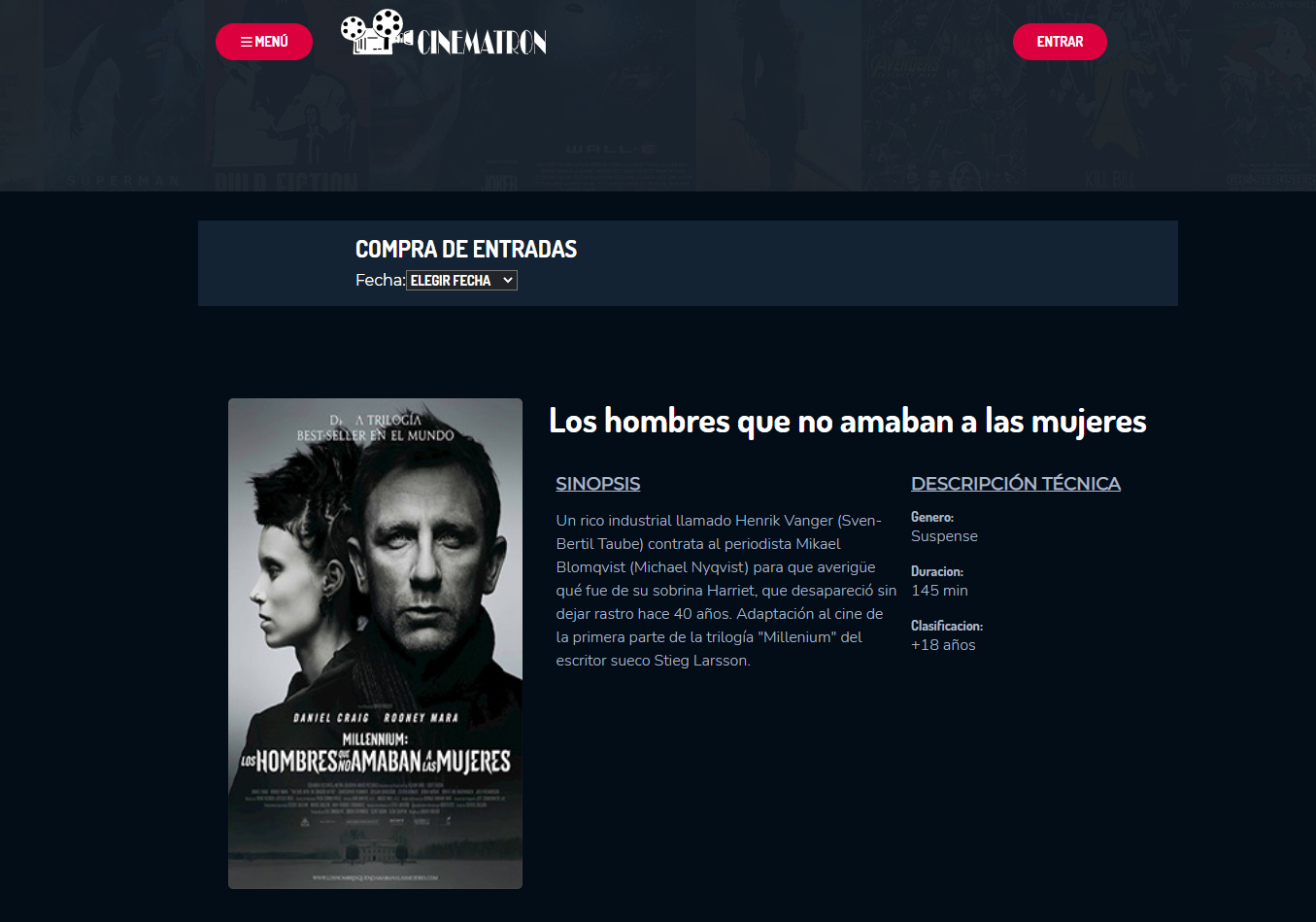 Selección de butacas
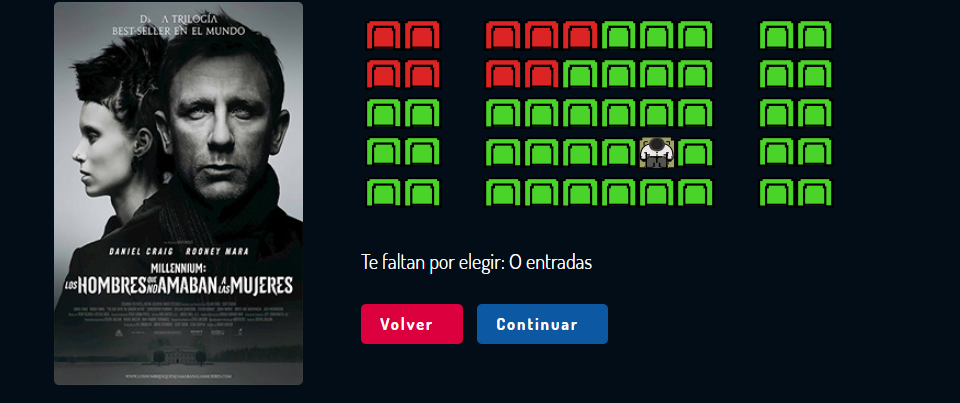 Compra de entradas
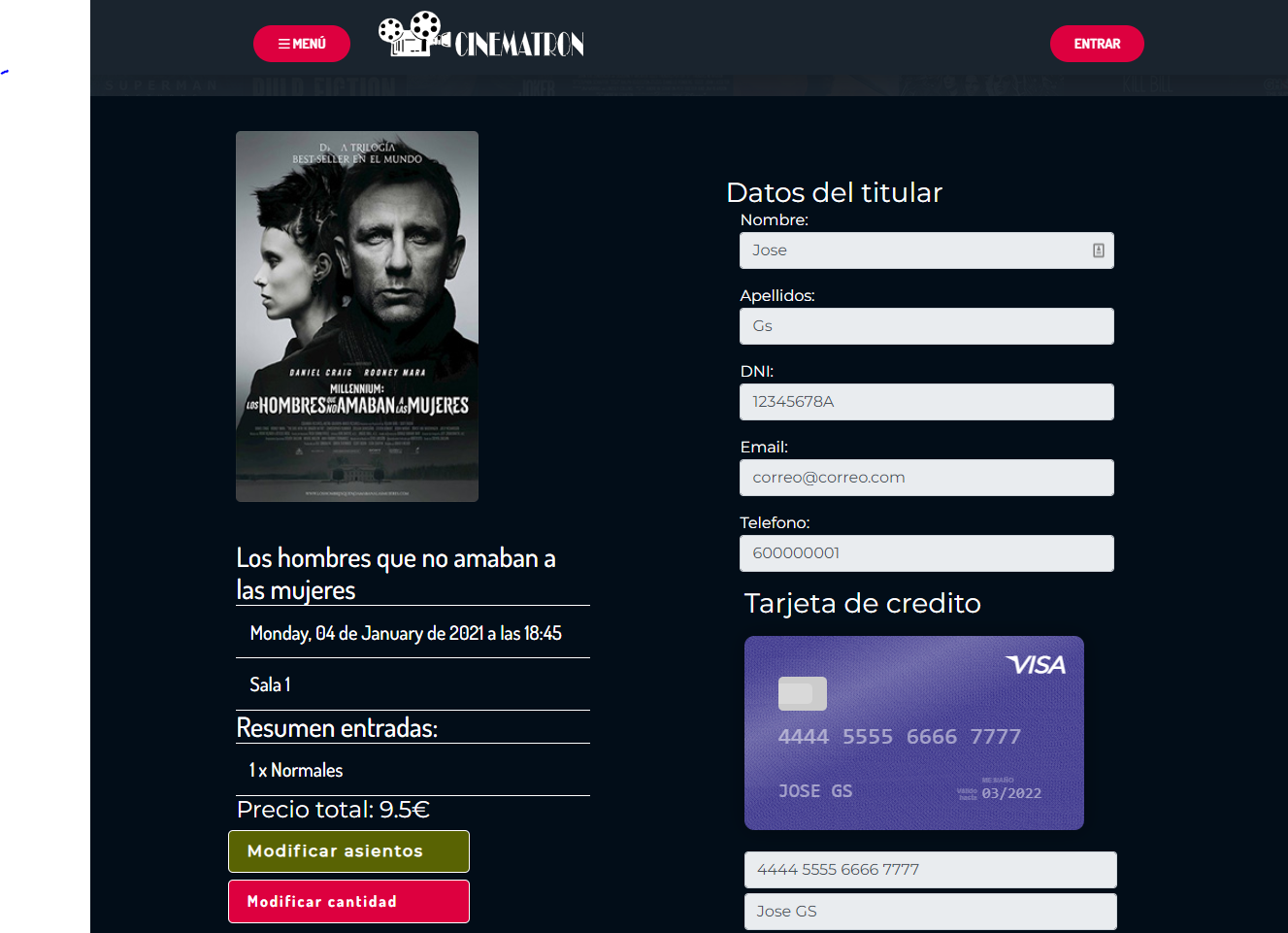 Conclusiones
Conclusiones
A nivel personal y profesional se han logrado los siguientes objetivos:
Detección y resolución de problemas encontrados.

Crear una aplicación final funcional dirigida al mercado real.

Aprendizaje de tecnologías útiles para el futuro.

Detección de fortalezas y debilidades a nivel personal en el desarrollo de aplicaciones.
LÍNEAS DE FUTURO
Líneas de futuro
Aunque el resultado final para mi gusto es satisfactorio ya que considero que se han cumplido los objetivos que me marque, en un futuro se podrían introducir las siguientes mejoras:
Mejora en el frontend.

Crear un responsive amplio.

Añadir mas funcionalidades a nivel de usuario que den mayor interacción con la página.